Jackson High School ChoirRebecca Young - director
Mrs. Rebecca Young
732.833.4700  x7309

ryoung@jacksonsd.org
Contact Information
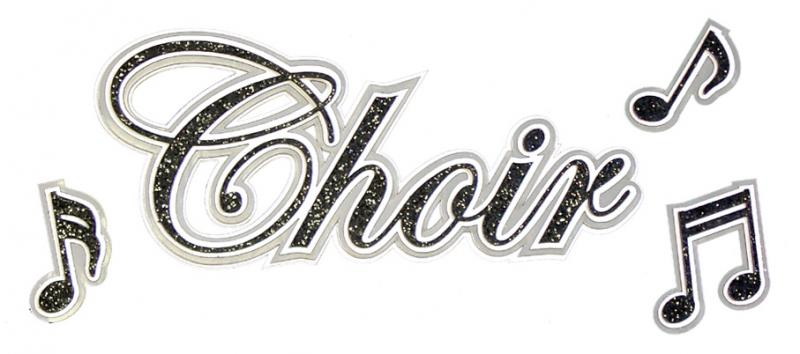 Jackson Choir
Class Rules and Expectations
Virtual Choir Rules:

Students must follow schedule posted weekly on google classroom and stay in google meets for the entire virtual session.
Students must keep camera and mic on throughout session unless instructed otherwise.
Active participation is required - ie: singing, recording, independent practicing.
Virtual Choir Rules:

Students are required to maintain a weekly practice log.
Virtual participation in “special events” is required - dates tba
All assignments - practice logs, audio/video recordings, independent projects must be submitted via google classroom unless otherwise specified.
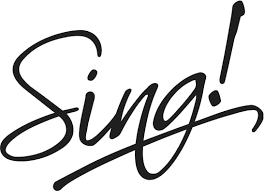 Jackson Choir
Grading
60% Participation: 
Attendance for complete google meet sessions, assignments turned in on time, full active participation (camera/mic on), weekly practice logs 
25% Assessments: 
Projects, sight reading, music theory, etc. 
15% Homework: 
Weekly practice log and any other assignments not completed during in session time.
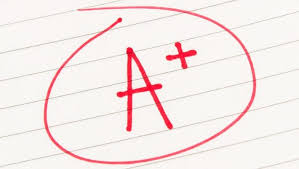 Jackson Choir
What is Virtual Choir?
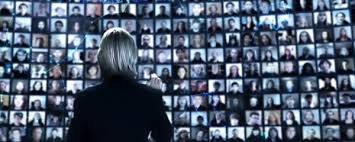 While our Jackson Virtual Choir may look very different than the traditional choir we are used to, there are still many techniques we can practice virtually. 

In a typical class session students will:

Practice different vocal techniques
Learn/perform group and solo pieces
Develop musicianship skills through sight reading exercises 
Develop aural and music theory skills through music reading and various programs. 
Our class sessions are shortened small group sessions in order to give students the opportunity to actually sing.  Students will be given assignments and practice logs which are to be completed during the non google meet session time.
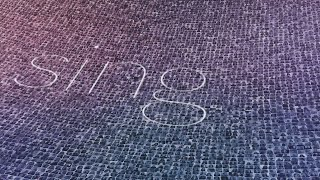 Jackson Choir
Technology 




There are many different technology platforms students will be introduced to this year. These online programs are either free or students will be given account information.  These programs include but are not limited to:
Soundtrap
Noteflight
Musician
Auralia
Sight Reading Factory
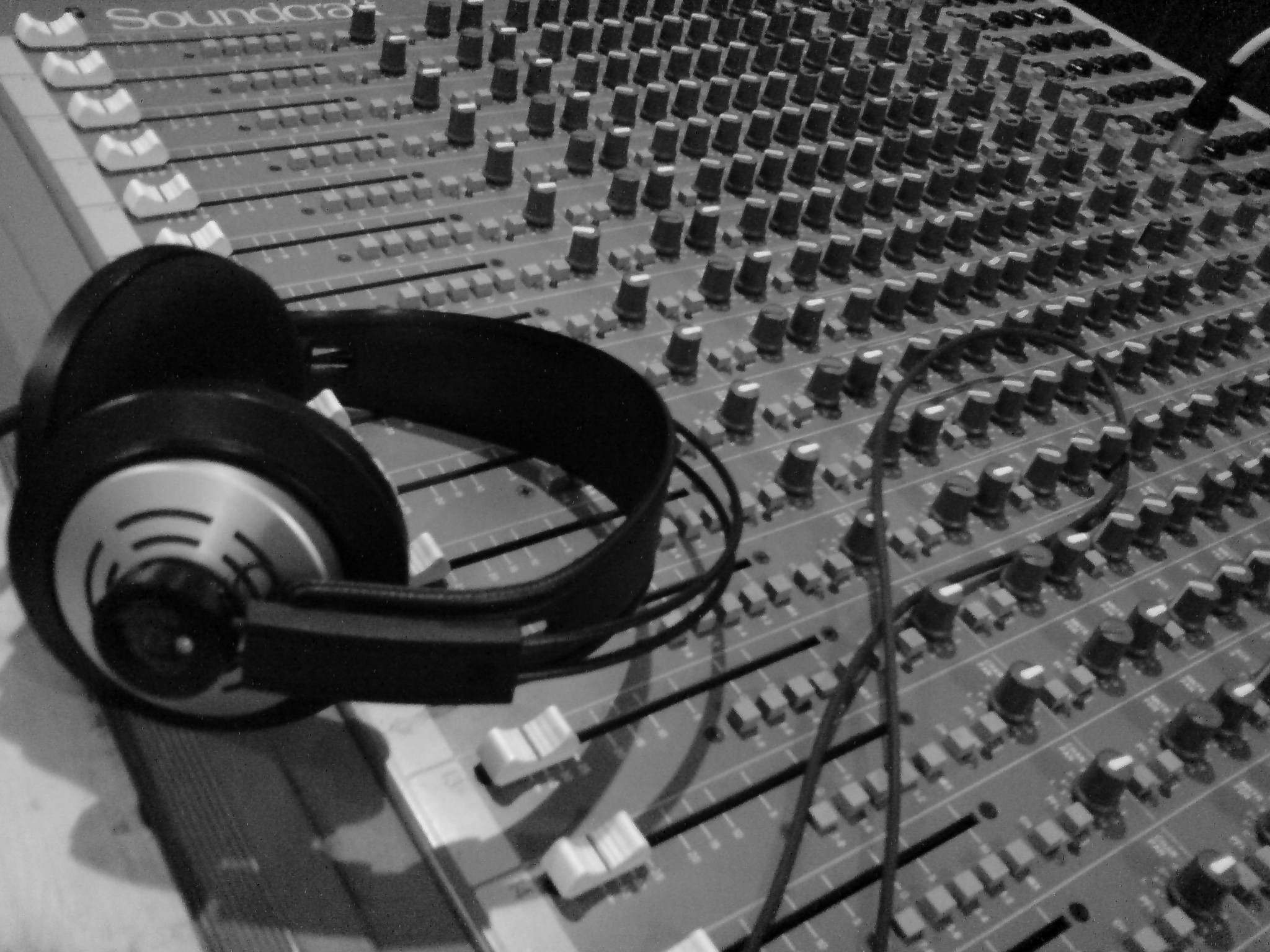 Jackson Choir
Google Classroom

Google Classroom: For classrooms posts, assignments, paperwork and other choral related items:
Google Classroom
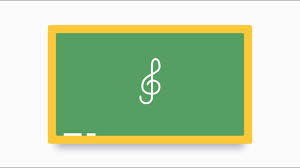 Jackson Choir
While the year looks very different for the children, I hope to make our virtual class fun and exciting.  Even though I cannot offer the traditional choir experience, my goal is to continue to grow and develop my student’s passion for music.  Singing in this type of situation can feel awkward and uncomfortable for even the best musicians - they are shy, they don’t like to hear themselves, etc.  Your help and support in guiding them to keep an open mind and encouraging them to do their best will make all the difference.  I hope that while we are not together in person, we can all learn something new and continue to inspire each other through song. 

Thank you for your time and support.  If you have any questions, please feel free to email - ryoung@jacksonsd.org

Musically Yours,
Rebecca Young